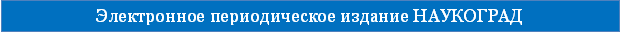 Урок по обществознанию в 5 классе на тему «На пути к жизненному успеху»
Романова Марина Владимировна
учитель истории и обществознания
Муниципальное бюджетное общеобразовательное учреждение «Средняя общеобразовательная школа № 15 с углубленным изучением отдельных предметов»
г. Гусь-Хрустальный Владимирской области
14 августа 2015 г.
Третья летняя Всероссийская  конференция 2015 года 
«Актуальные  проблемы теории и практики образования"
Электронная физкультминутка
для глаз
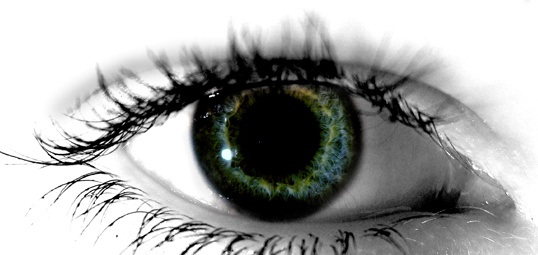 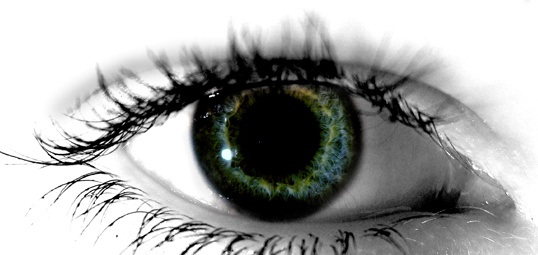 Prezentacii.com
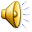 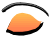 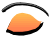 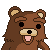 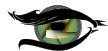 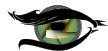 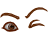 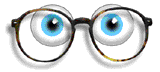 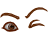 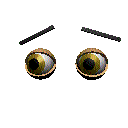 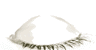 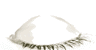 Берегите зрение!
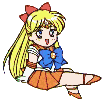